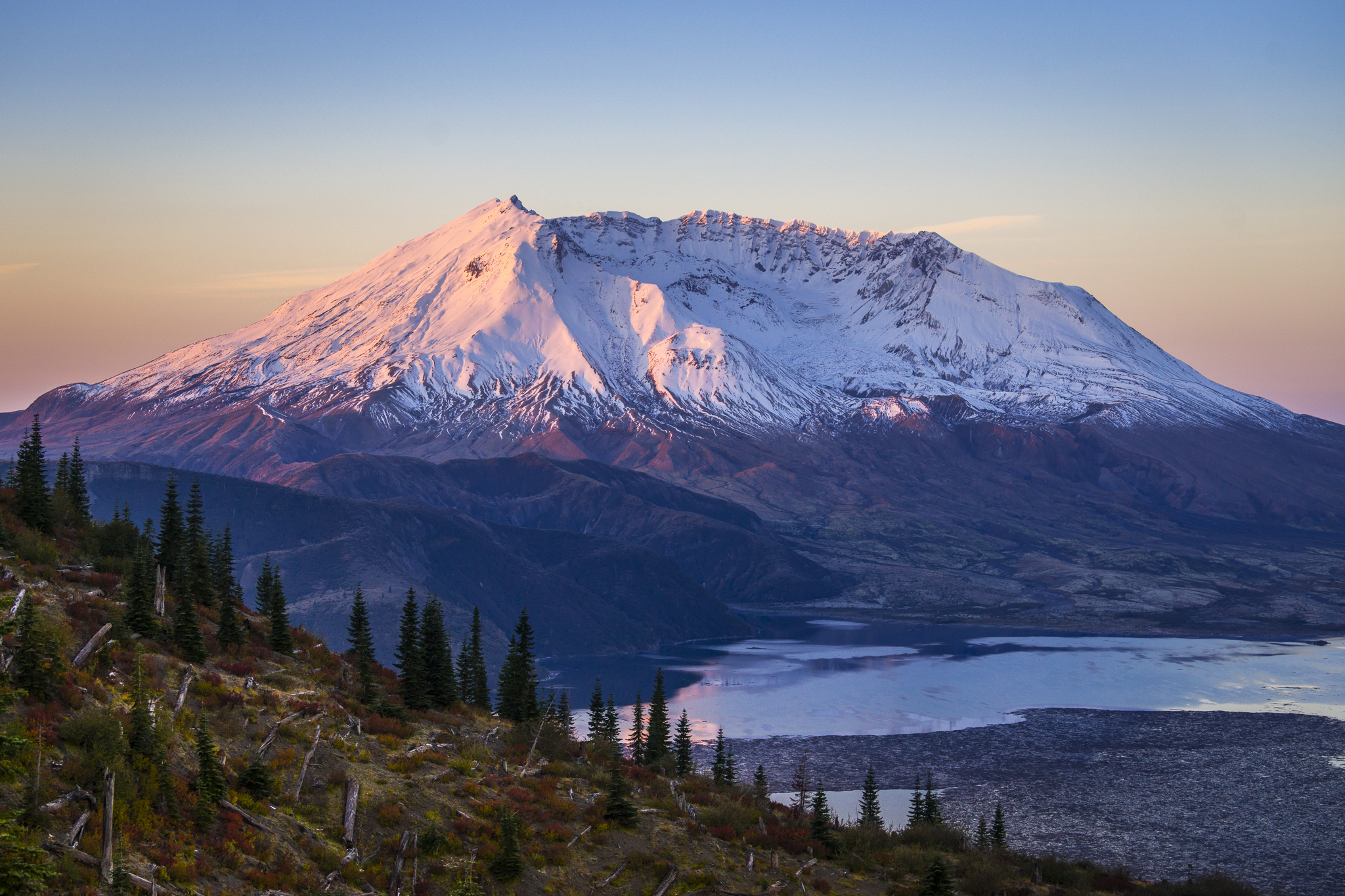 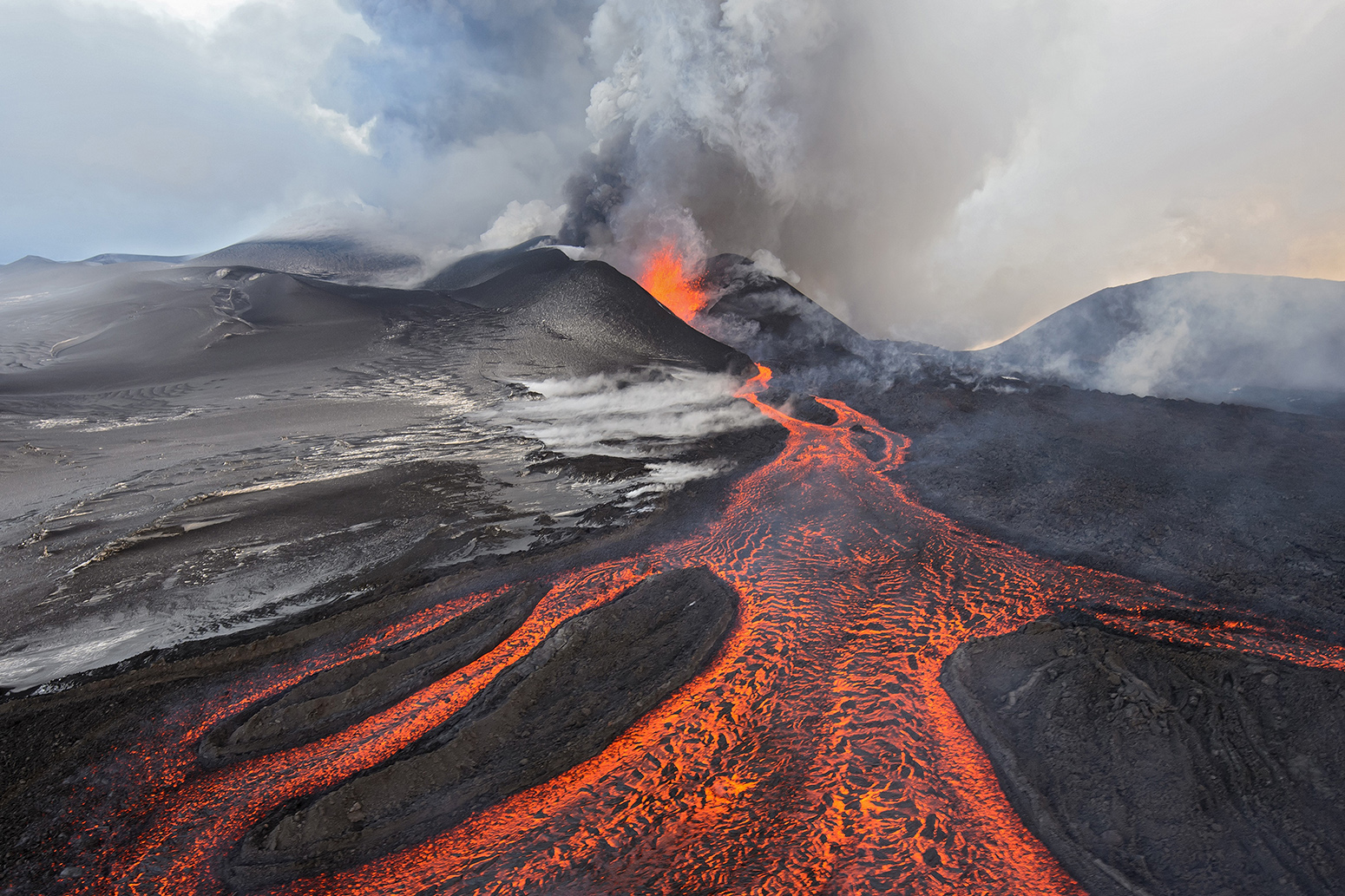 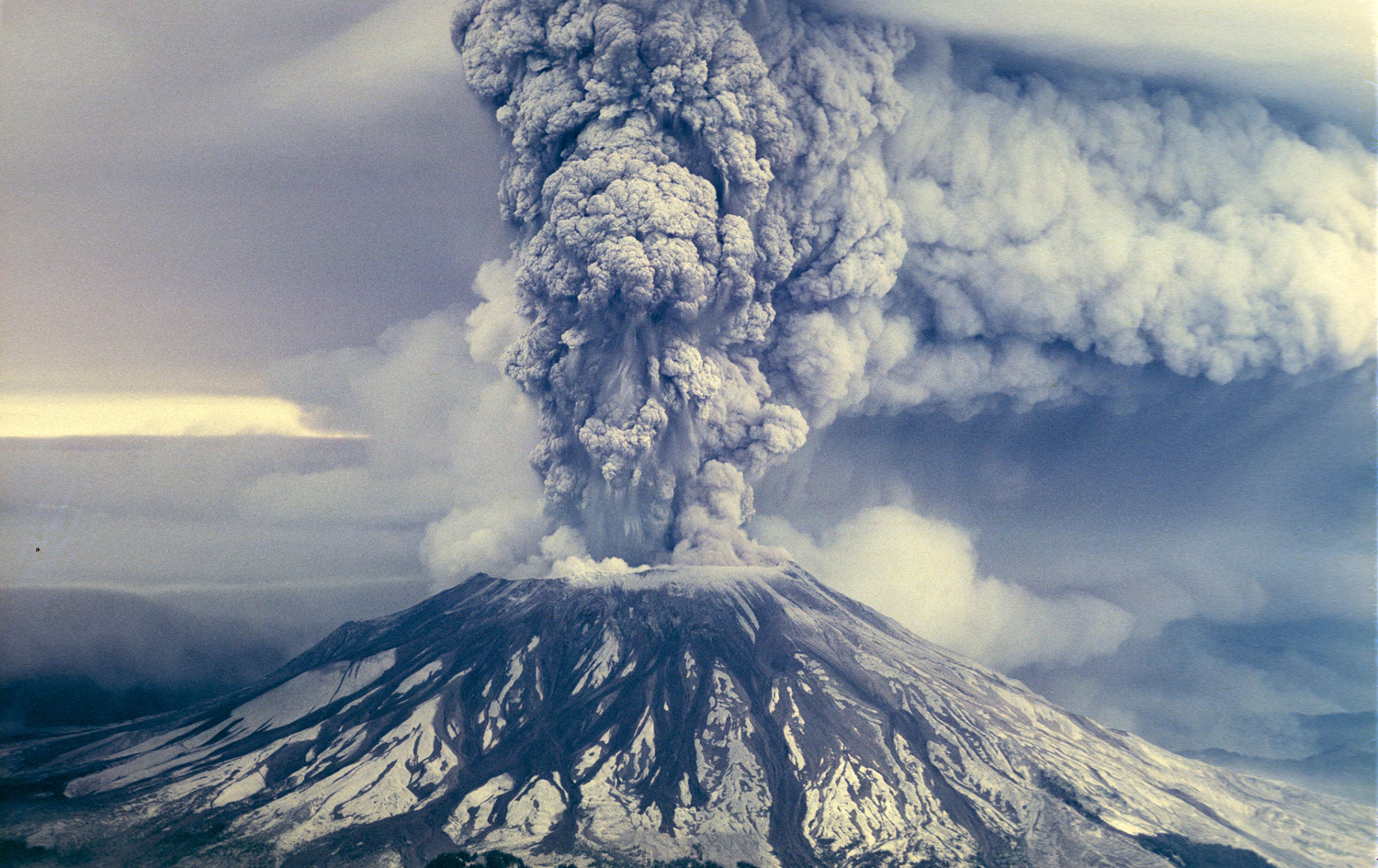 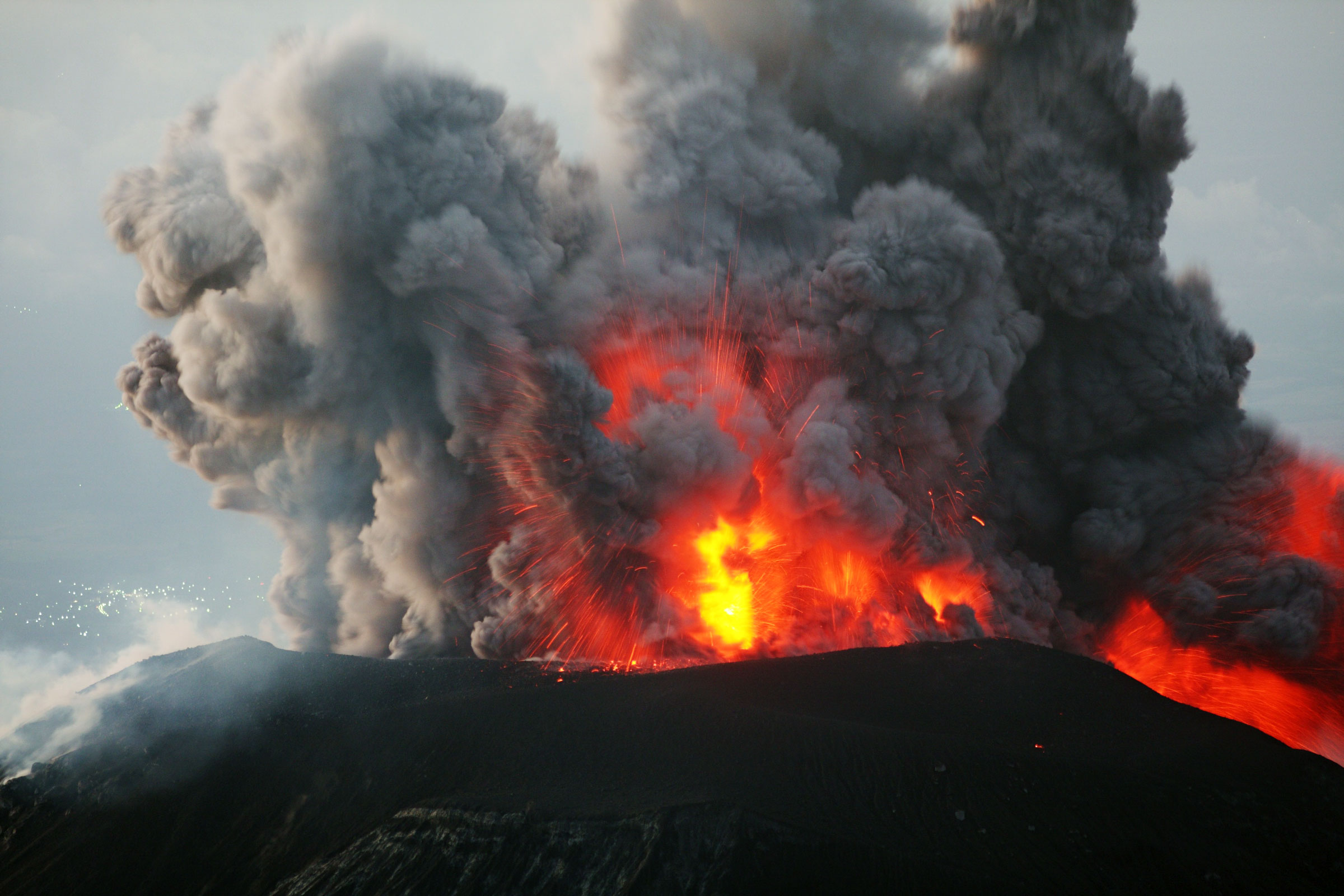 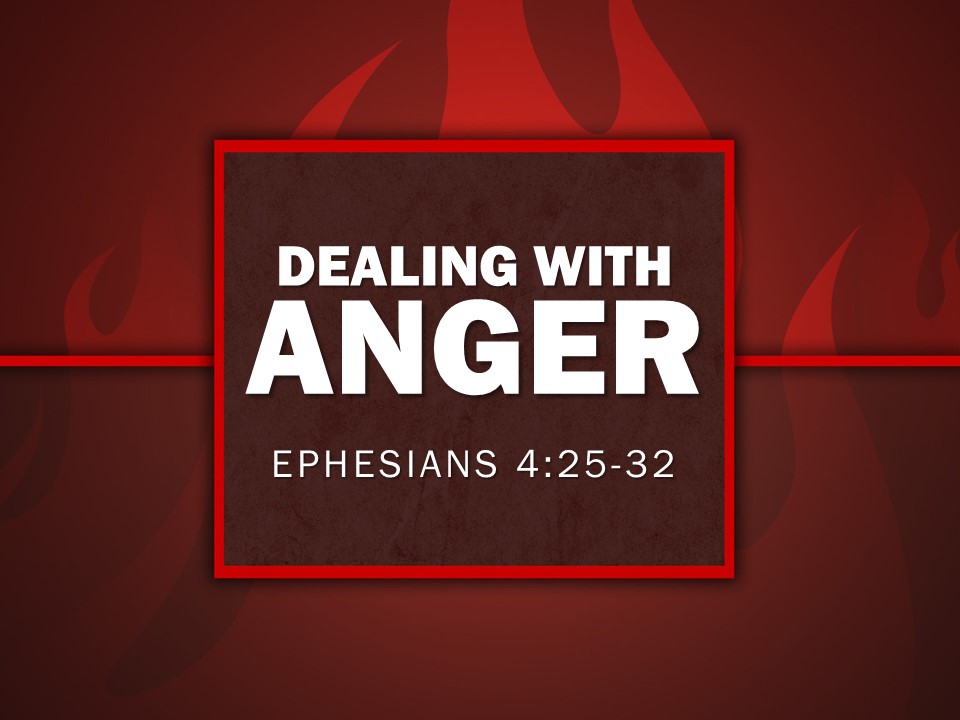 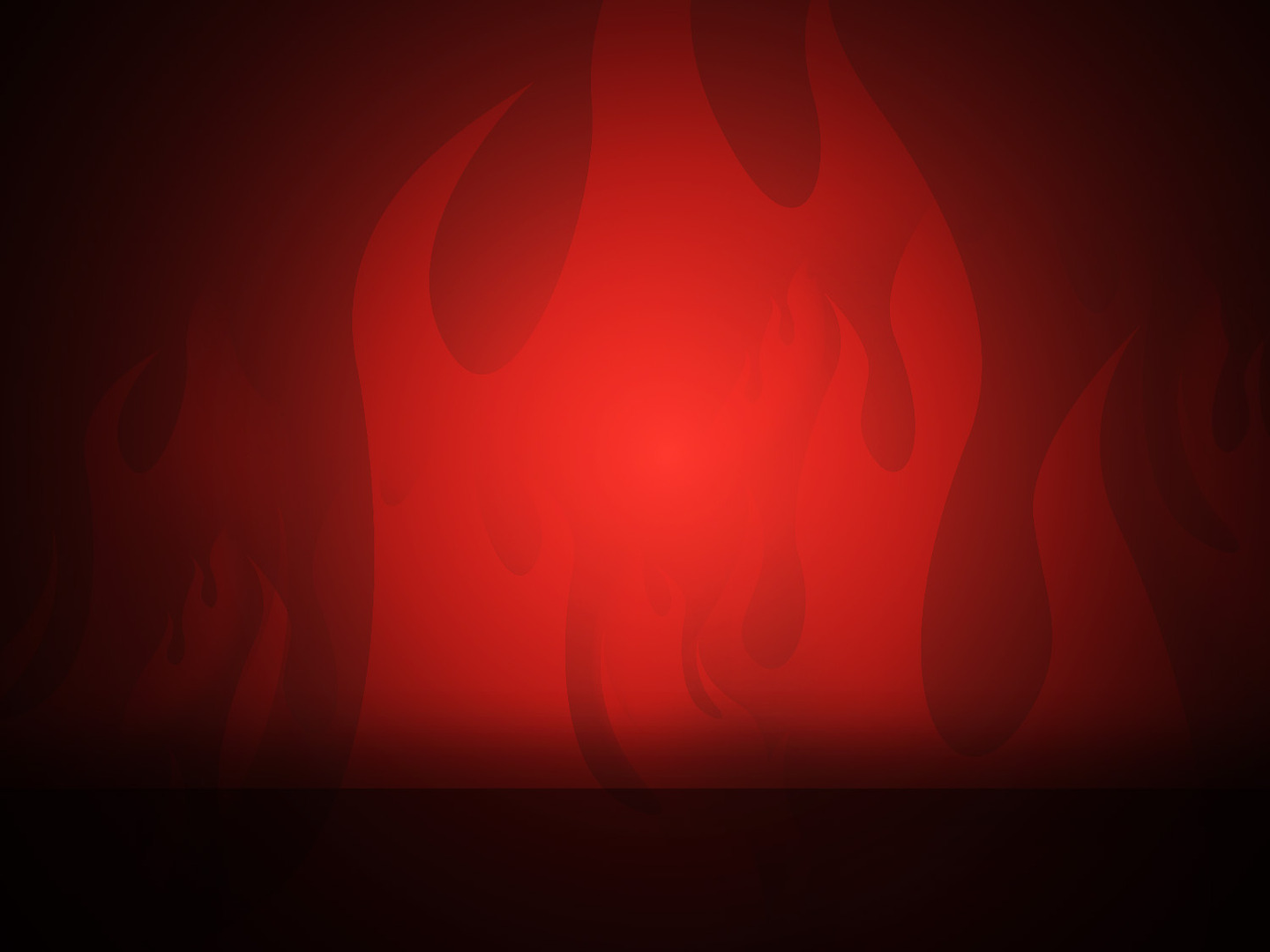 God gets angry at sin
Psalm 7:11; 1 Kings 11:9-10; Romans 1:18
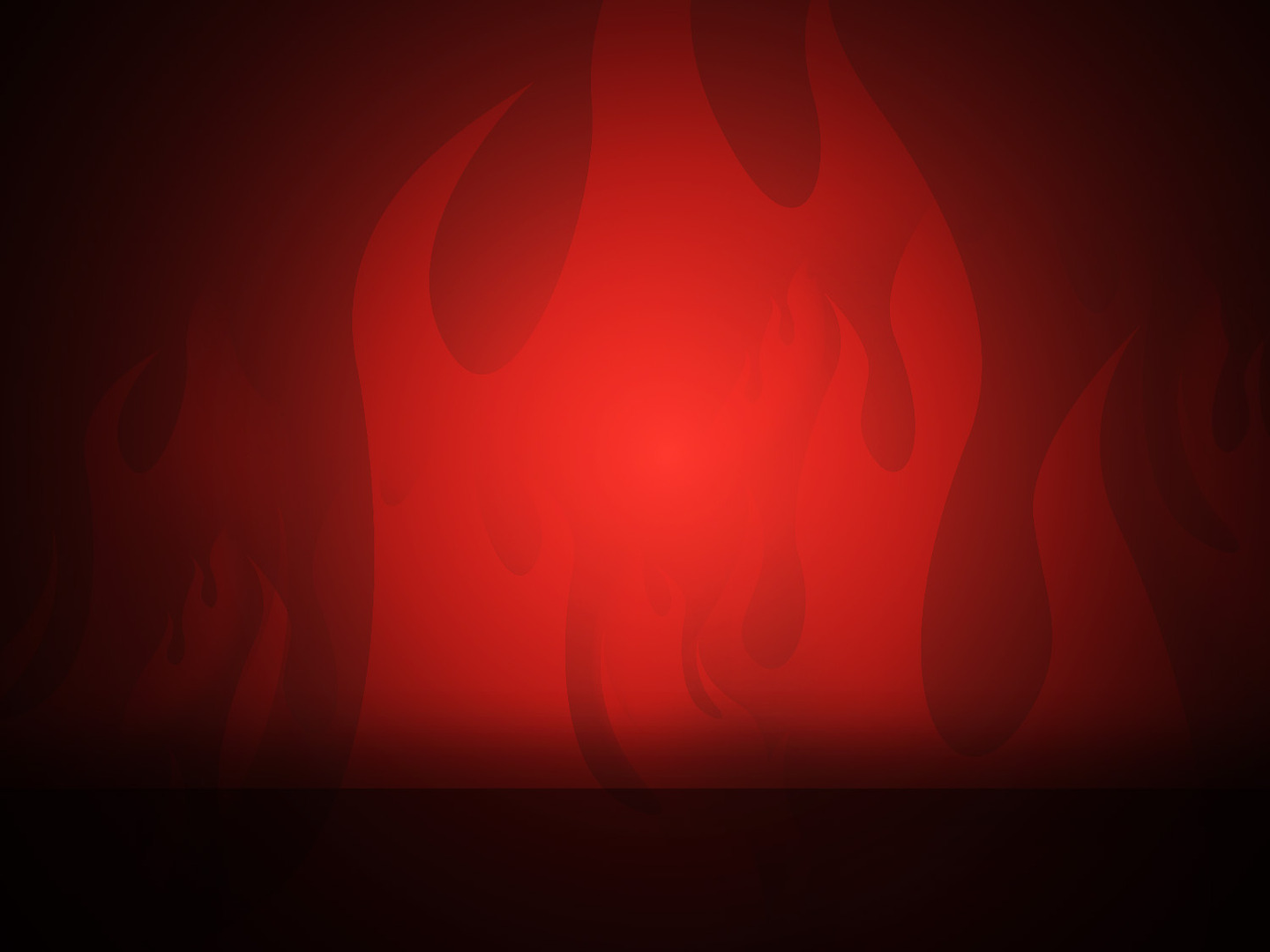 Ephesians 4:17-19

17 Now this I say and testify in the Lord, that you must no longer walk as the Gentiles do, in the futility of their minds. 18 They are darkened in their understanding, alienated from the life of God because of the ignorance that is in them, due to their hardness of heart. 19 They have become callous and have given themselves up to sensuality, greedy to practice every kind of impurity.
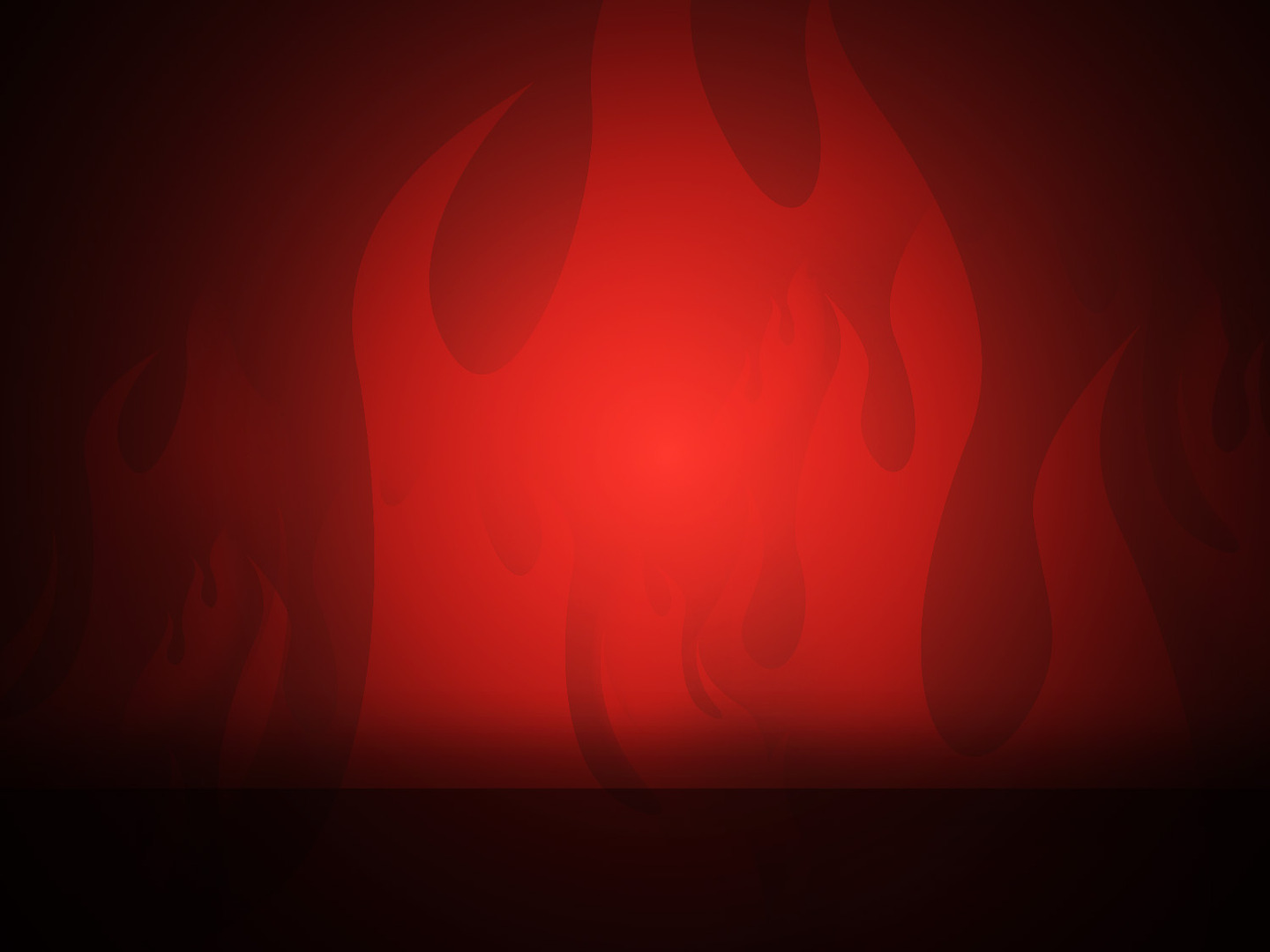 Ephesians 4:20-24

20 But that is not the way you learned Christ!— 
21 assuming that you have heard about him and were taught in him, as the truth is in Jesus, 22 to put off your old self, which belongs to your former manner of life and is corrupt through deceitful desires, 23 and to be renewed in the spirit of your minds, 24 and to put on the new self, created after the likeness of God in true righteousness and holiness.
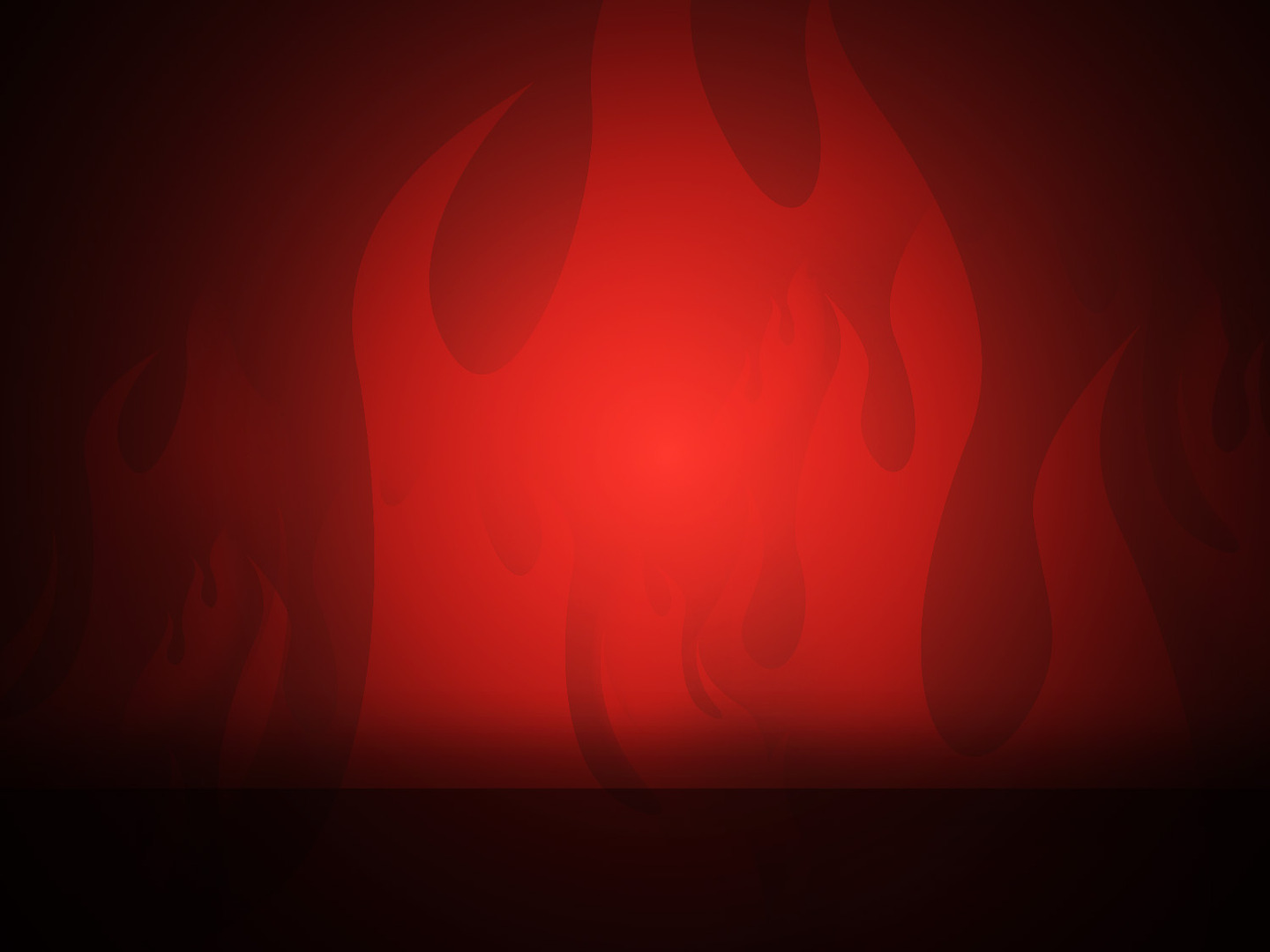 Ephesians 4:25-28

25 Therefore, having put away falsehood, let each one of you speak the truth with his neighbor, for we are members one of another. 26 Be angry and do not sin; do not let the sun go down on your anger, 27 and give no opportunity to the devil. 28 Let the thief no longer steal, but rather let him labor, doing honest work with his own hands, so that he may have something to share with anyone in need.
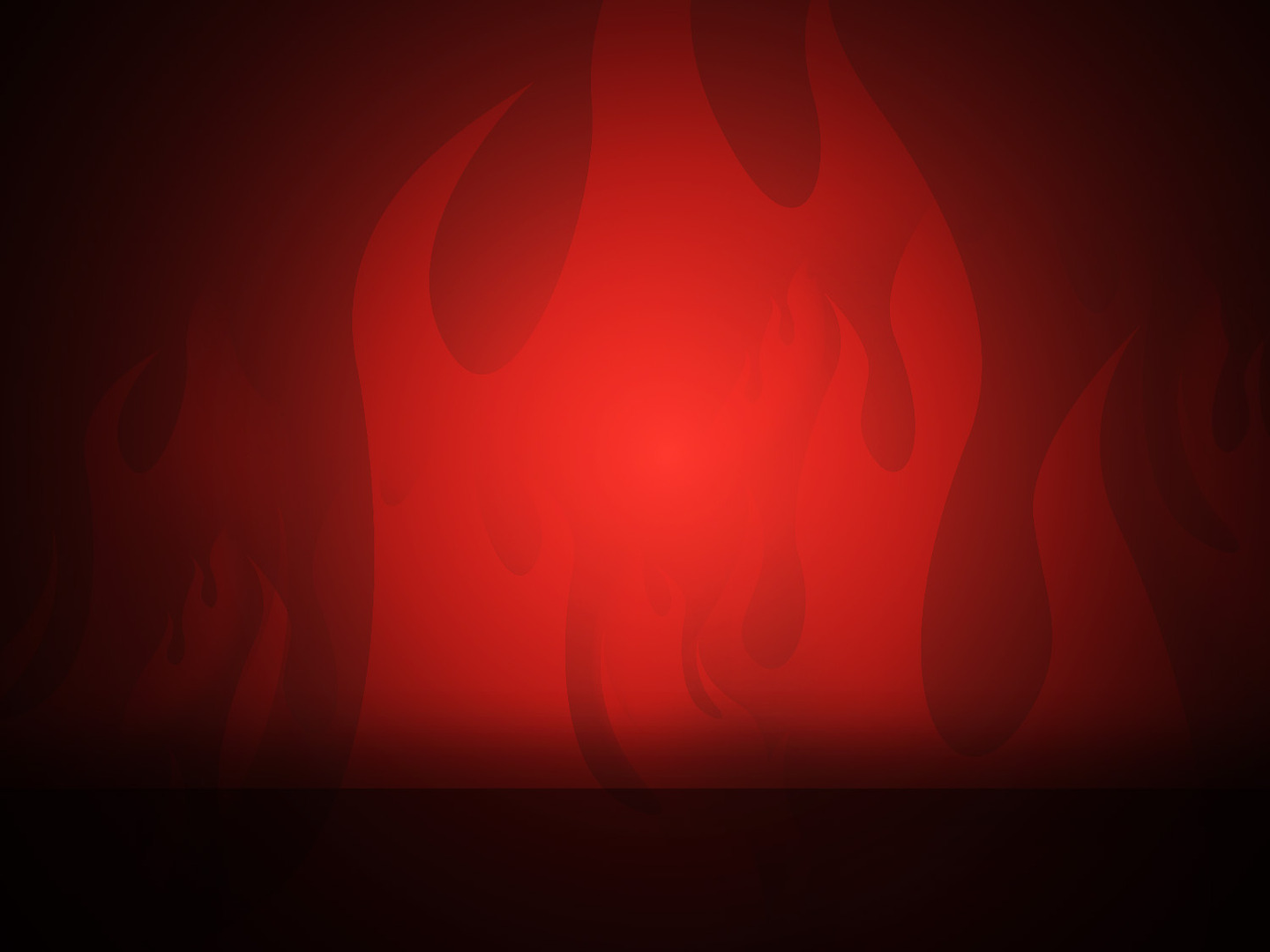 Ephesians 4:29-32

29 Let no corrupting talk come out of your mouths, but only such as is good for building up, as fits the occasion, that it may give grace to those who hear. 30 And do not grieve the Holy Spirit of God, by whom you were sealed for the day of redemption. 31 Let all bitterness and wrath and anger and clamor and slander be put away from you, along with all malice. 32 Be kind to one another, tenderhearted, forgiving one another, as God in Christ forgave you.
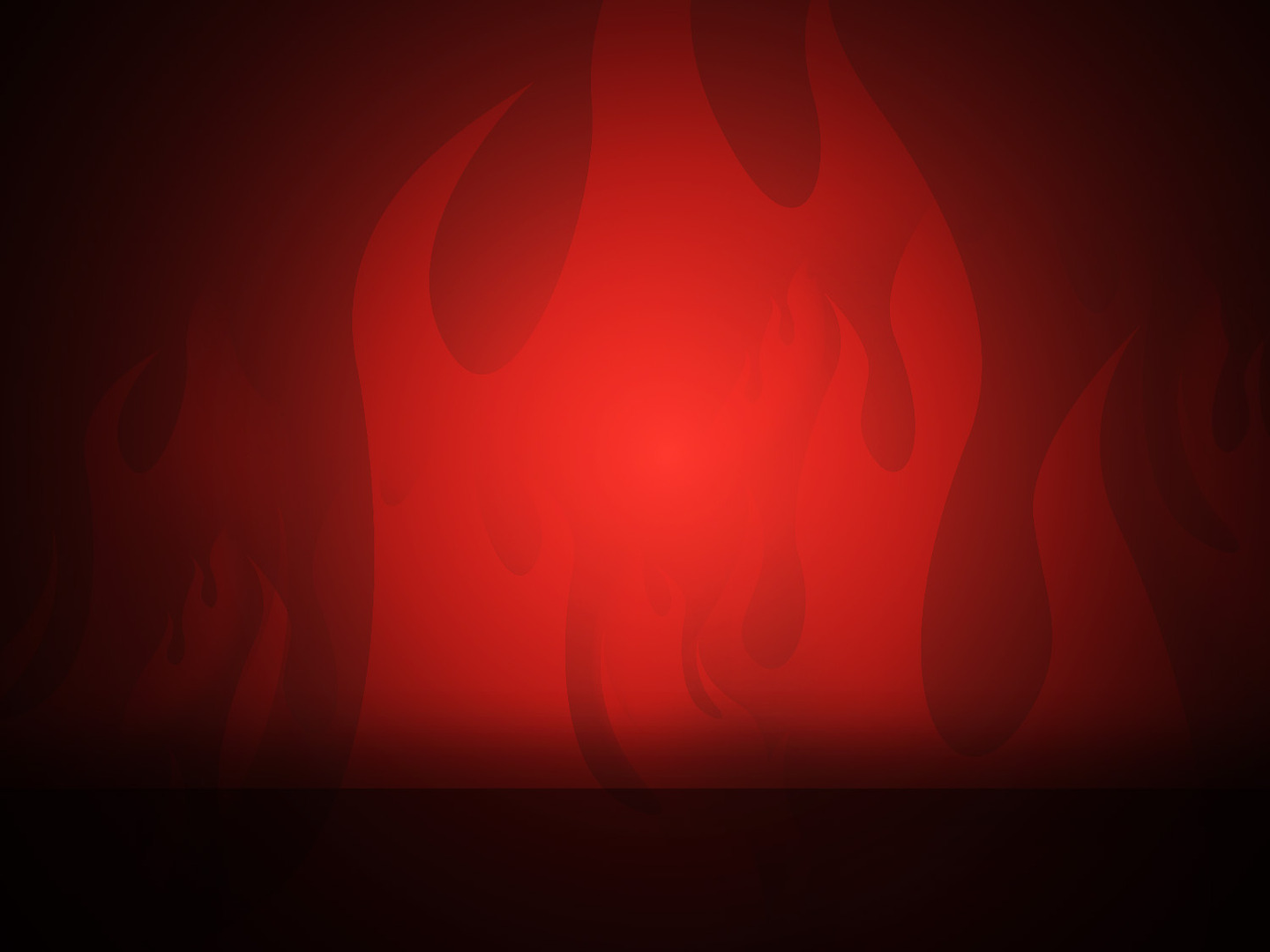 Ephesians 4:26
 Be angry and do not sin
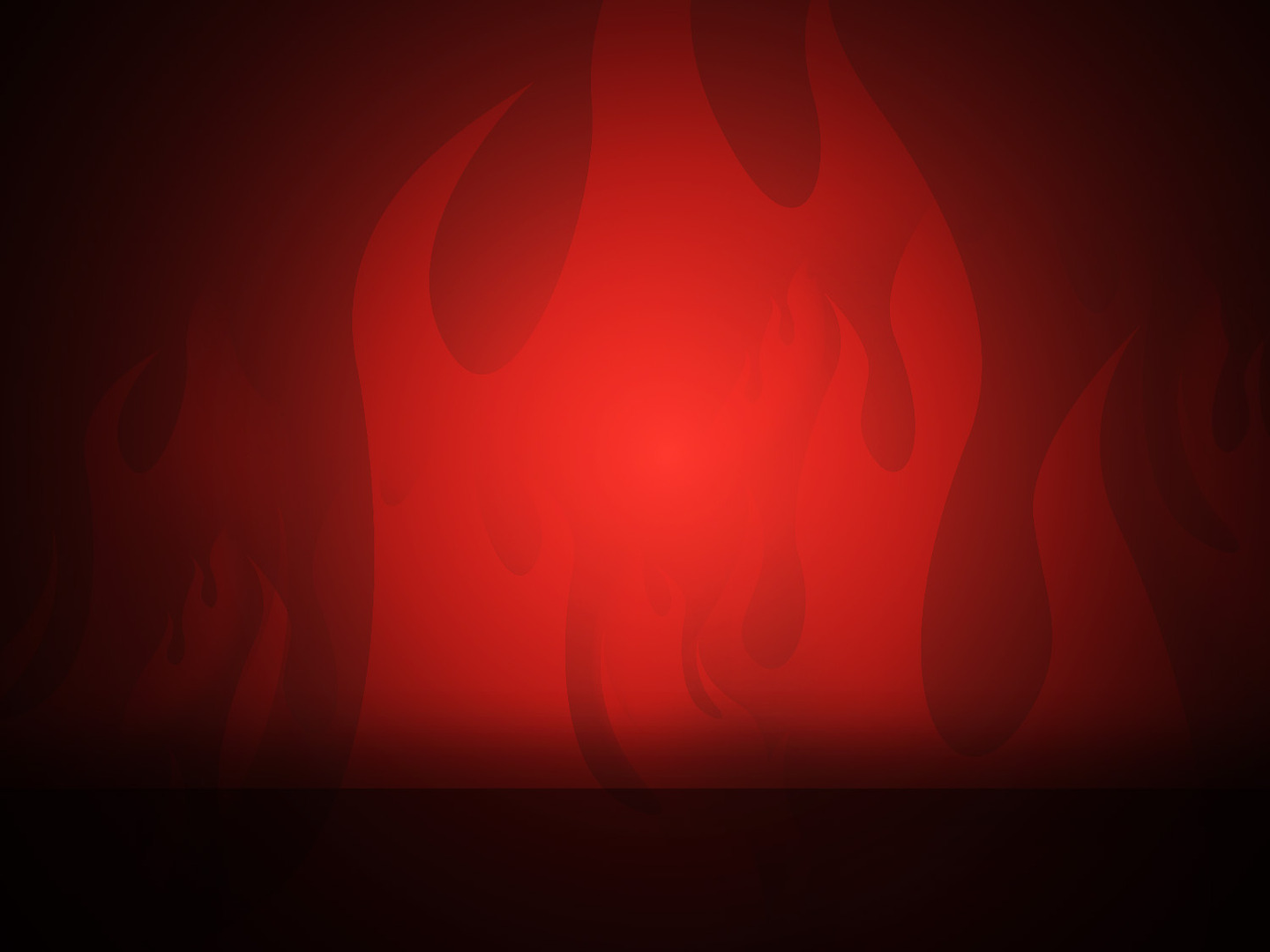 Mark 3:1-6

1 Again he entered the synagogue, and a man was there with a withered hand. 2 And they watched Jesus, to see whether he would heal him on the Sabbath, so that they might accuse him. 3 And he said to the man with the withered hand, “Come here.” 4 And he said to them, “Is it lawful on the Sabbath to do good or to do harm, to save life or to kill?” But they were silent. 5 And he looked around at them with anger, grieved at their hardness of heart, and said to the man, “Stretch out your hand.” He stretched it out, and his hand was restored. 6 The Pharisees went out and immediately held counsel with the Herodians against him, how to destroy him.
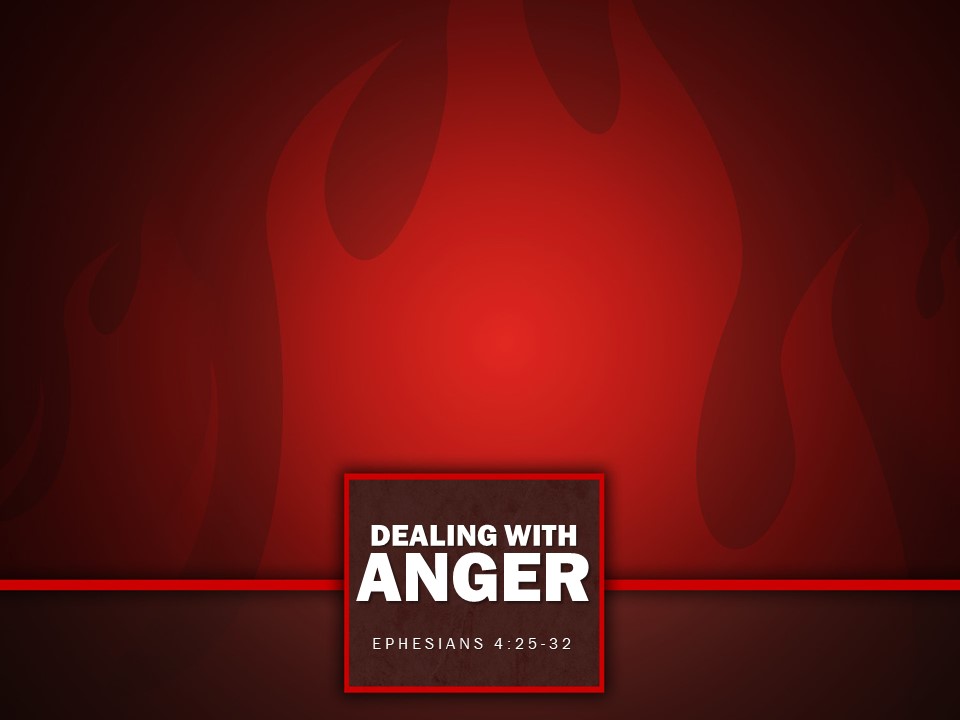 Why was Jesus angry?

	The Pharisees

Were indifferent toward the man’s suffering

Had hard hearts

Distorted the truth

Falsely accused an innocent man
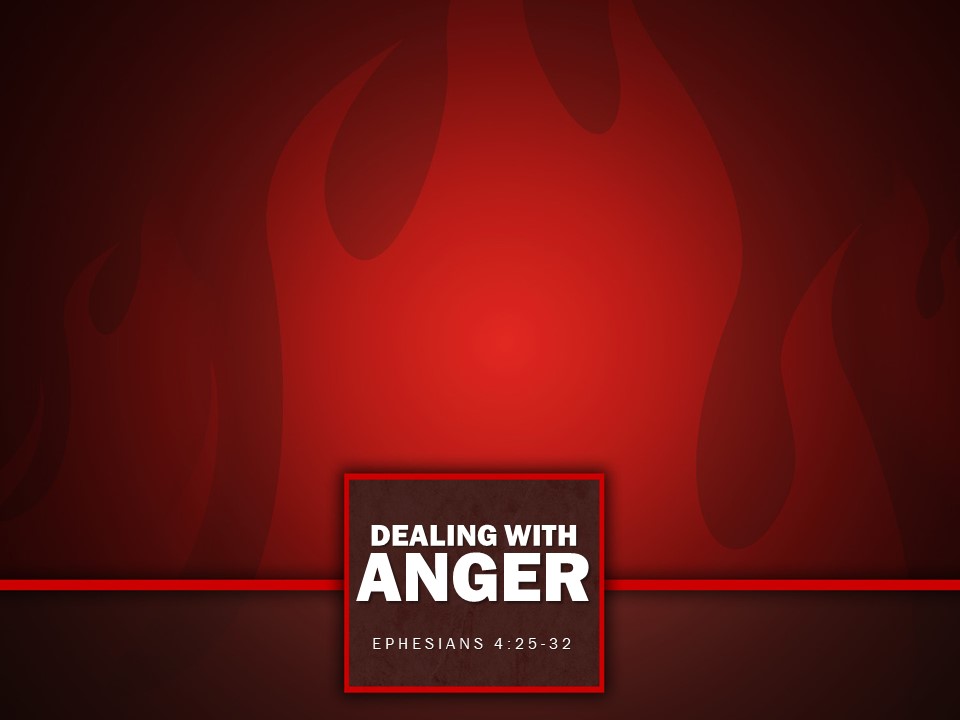 Jesus’ anger was CONSTRUCTIVE

The Pharisee’s anger was DESTRUCTIVE
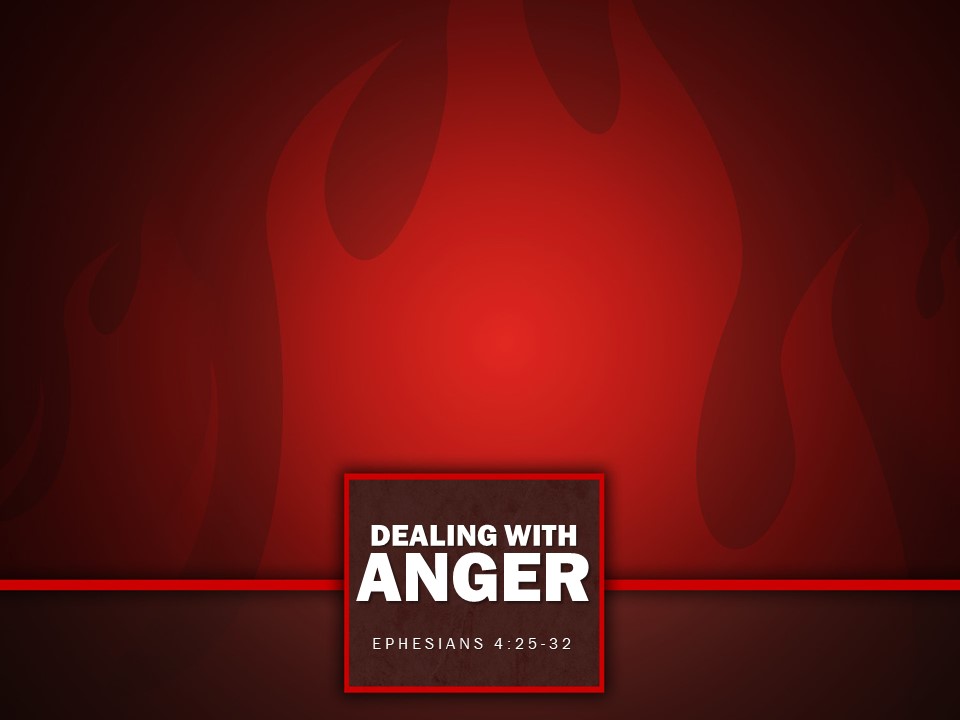 Why were the Pharisees angry?

	Jesus

Hindered their way of doing things

Told them what they were doing wasn’t right

Was more popular

Couldn’t be tripped up
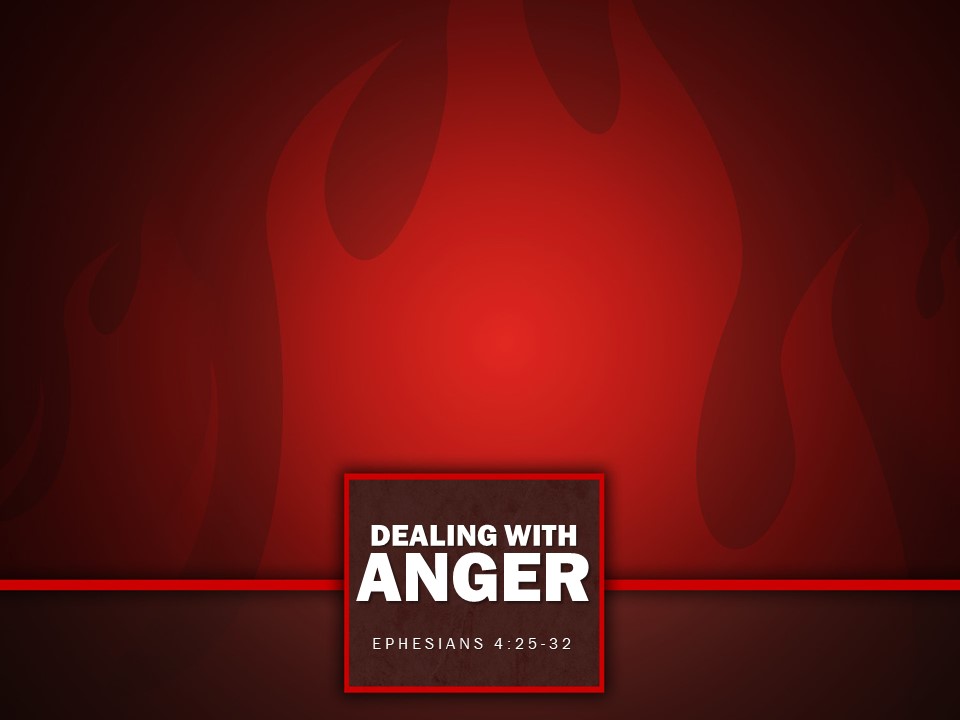 How do we deal with unrighteous anger?


Desire to overcome it
Stop anger in its tracks

Deal with it quickly (Eph. 4:26)
Control our emotions; learn to forget and stand ready to forgive
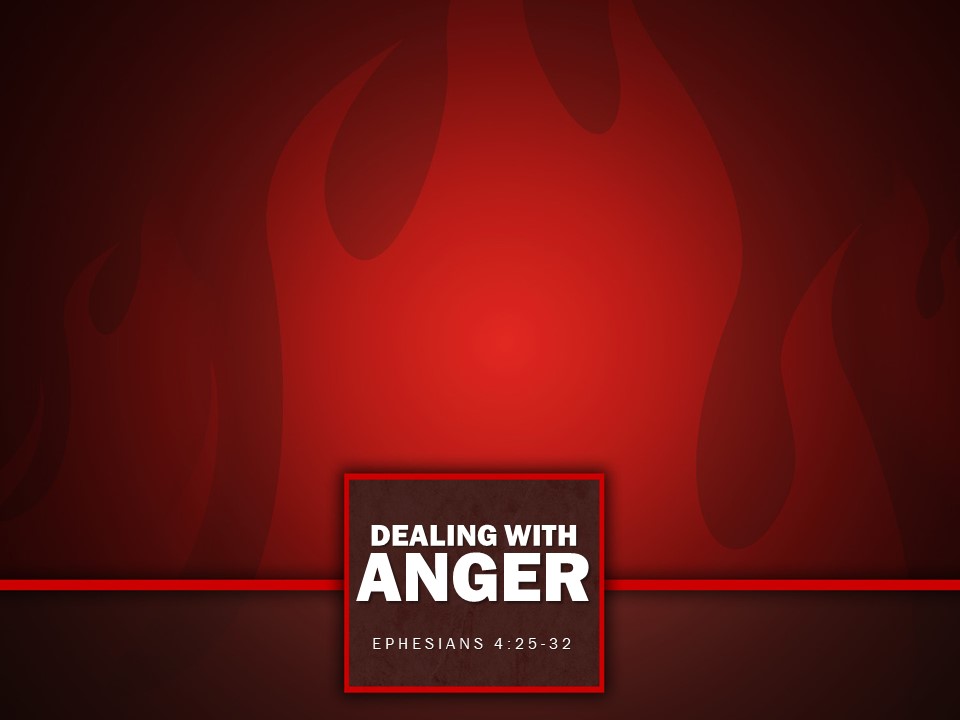 How do we deal with unrighteous anger?

Replace it with acts of kindness (Eph. 4:31-32)
Meditate on God’s grace, love, and mercy

Get things right with God (2 Cor. 5:20)
Only God can help us truly overcome our sin
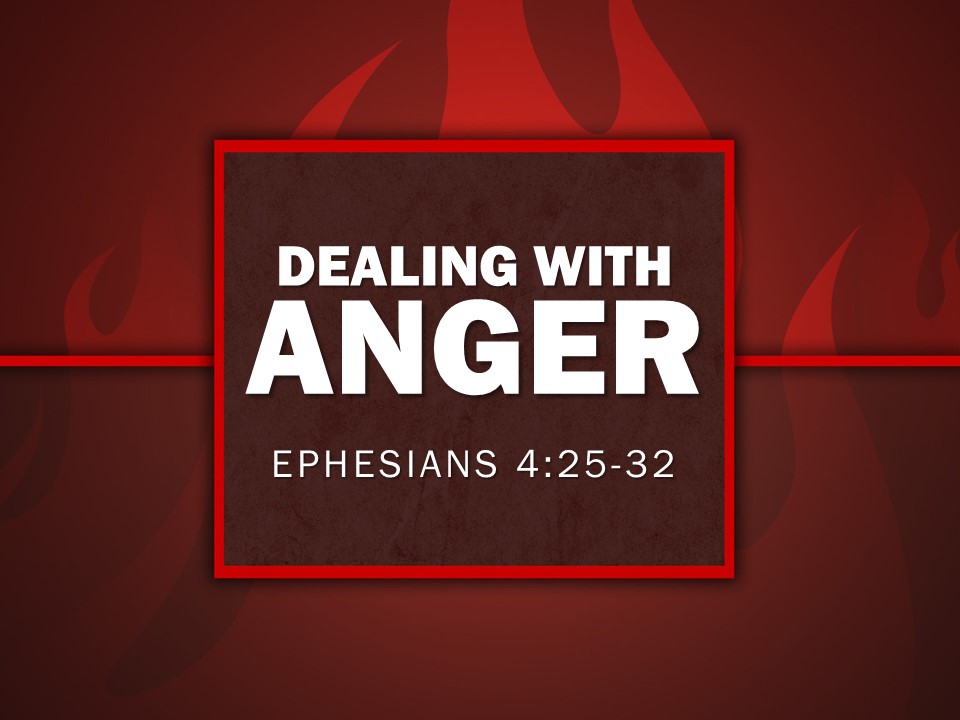